Lineares Ungleichungssystem in zwei Variablen
Wiederholung: Lineare Ungleichung in zwei Variablen
Wiederholung Graphisches Lösungsverfahren
Schritt 1: Forme die Ungleichung nach y um.
Graphisches Lösungsverfahren
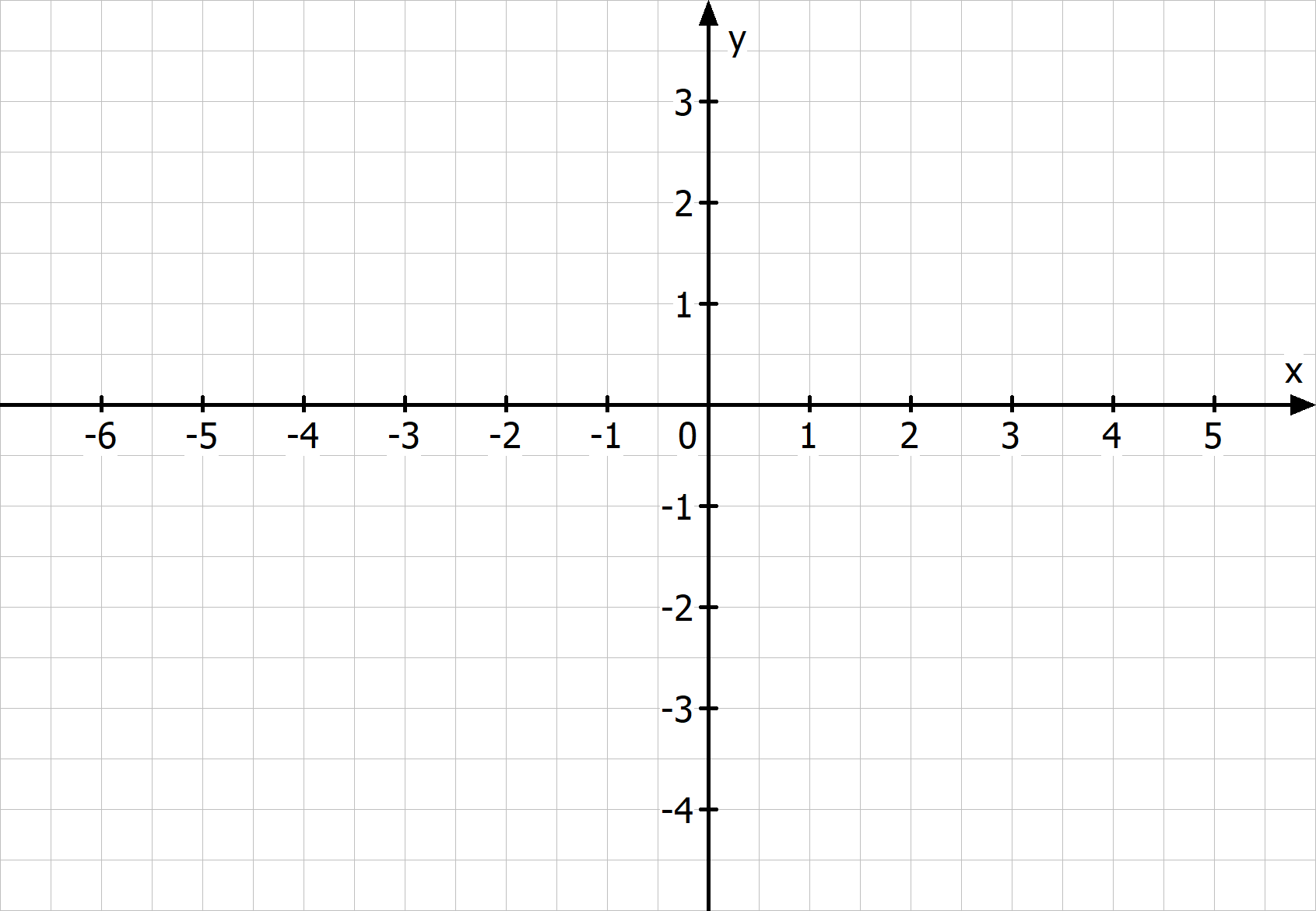 Graphisches Lösungsverfahren
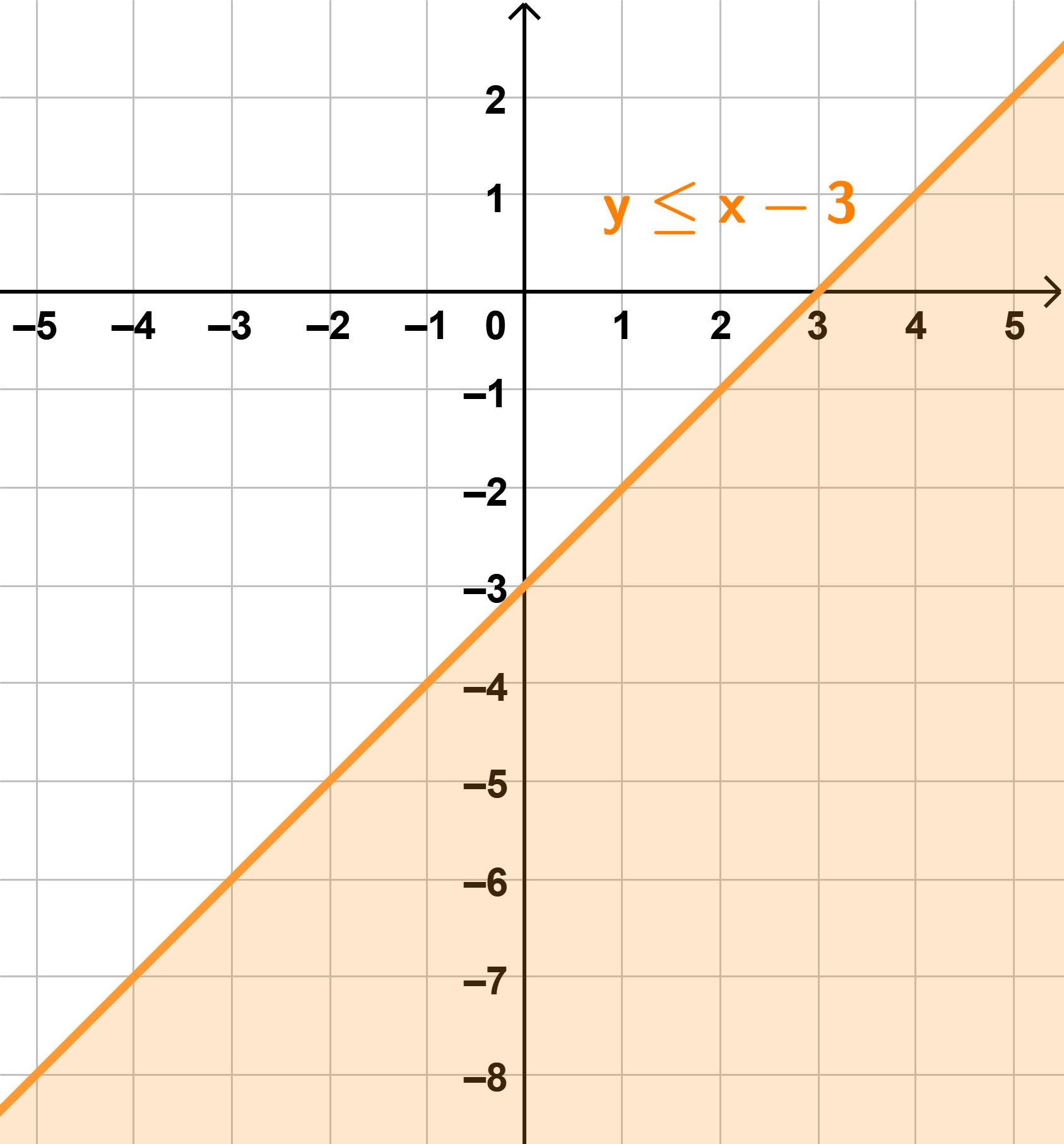 Lineares Ungleichungssystem in zwei Variablen
Musterbeispiel: Stelle die Schnittmenge der beiden Lösungsmengen der Ungleichungen graphisch dar.
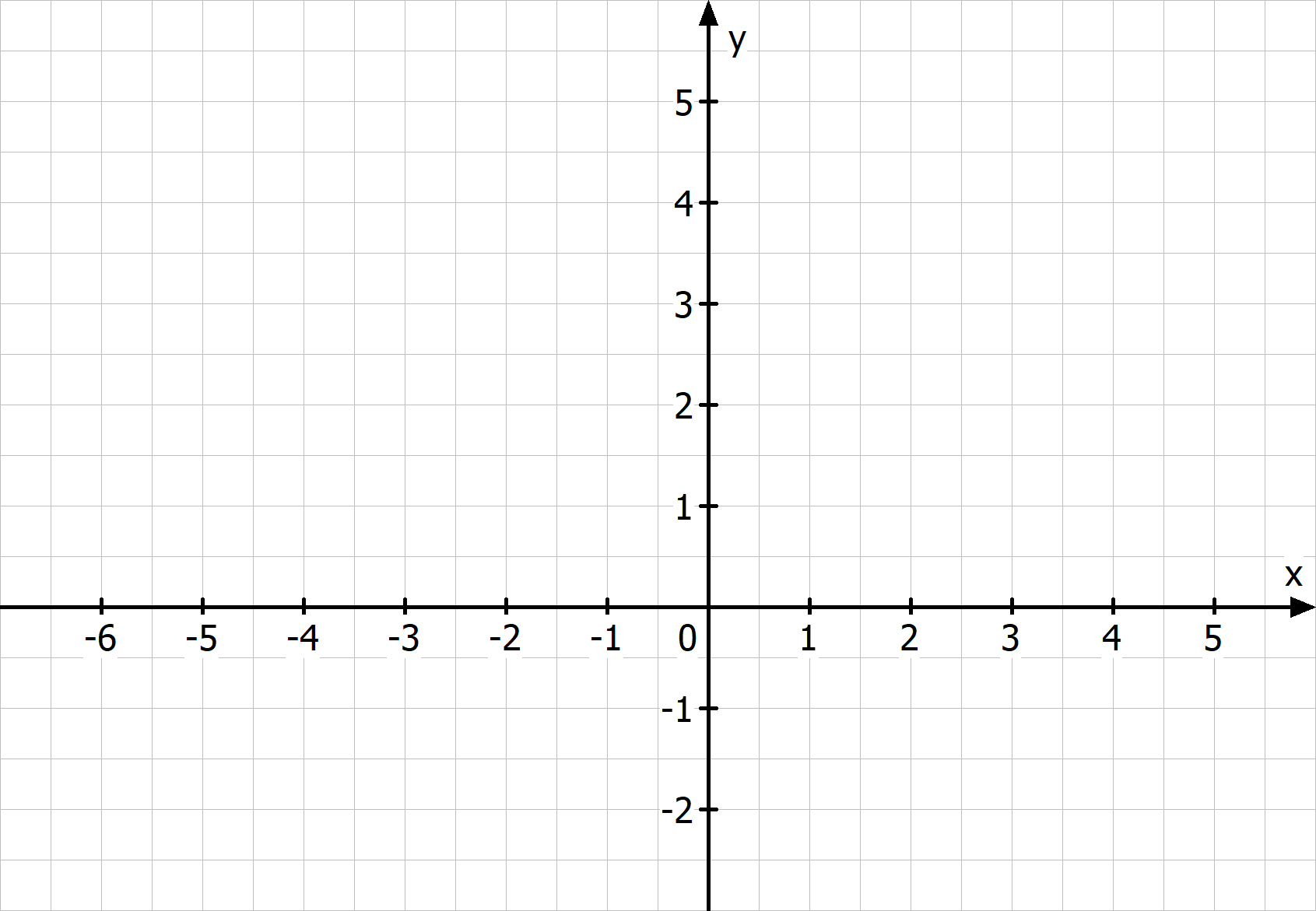 Zusammenfassung
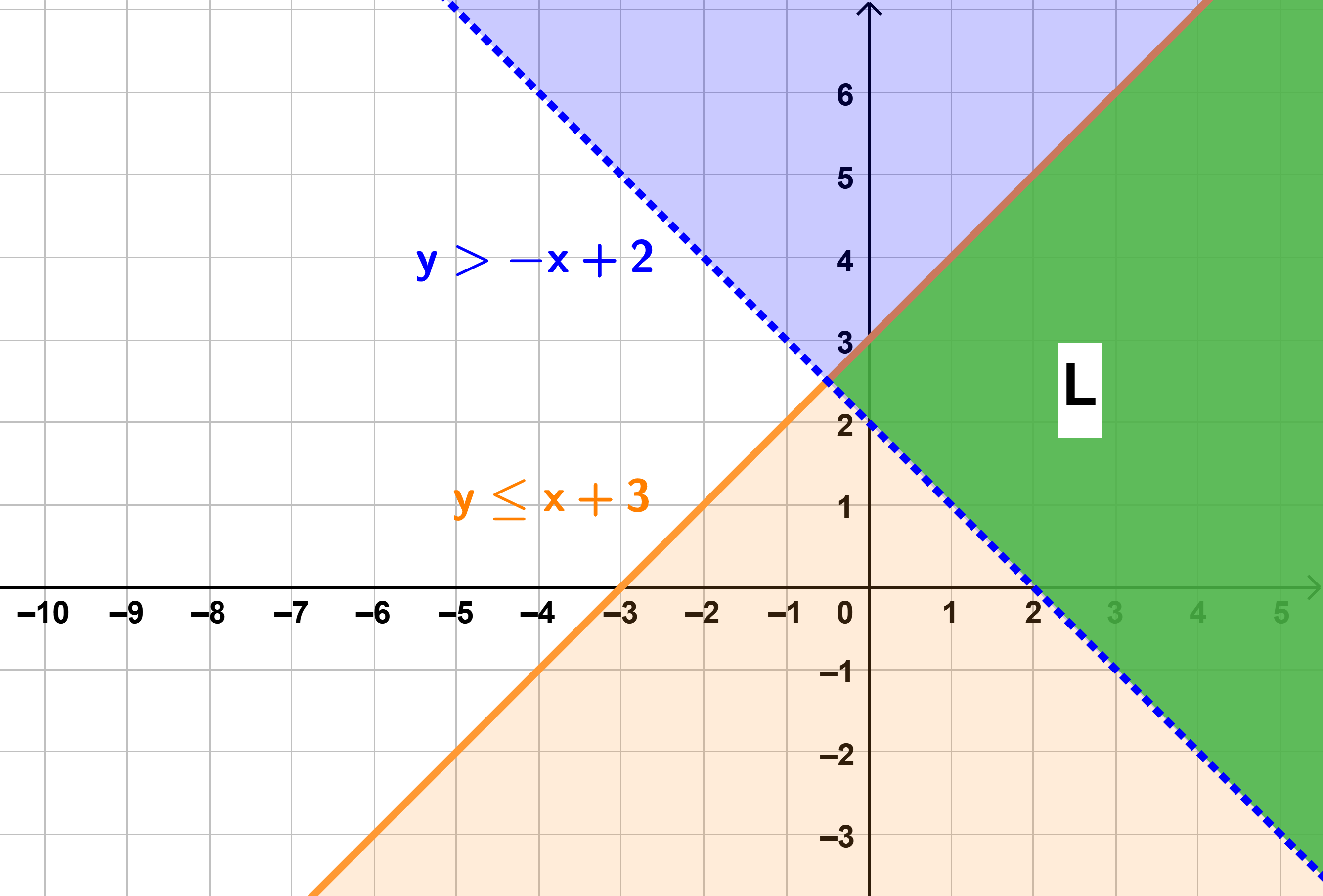 Bsp.) Gib das zur Lösungsmenge passende System zweier linearer Ungleichungen an.
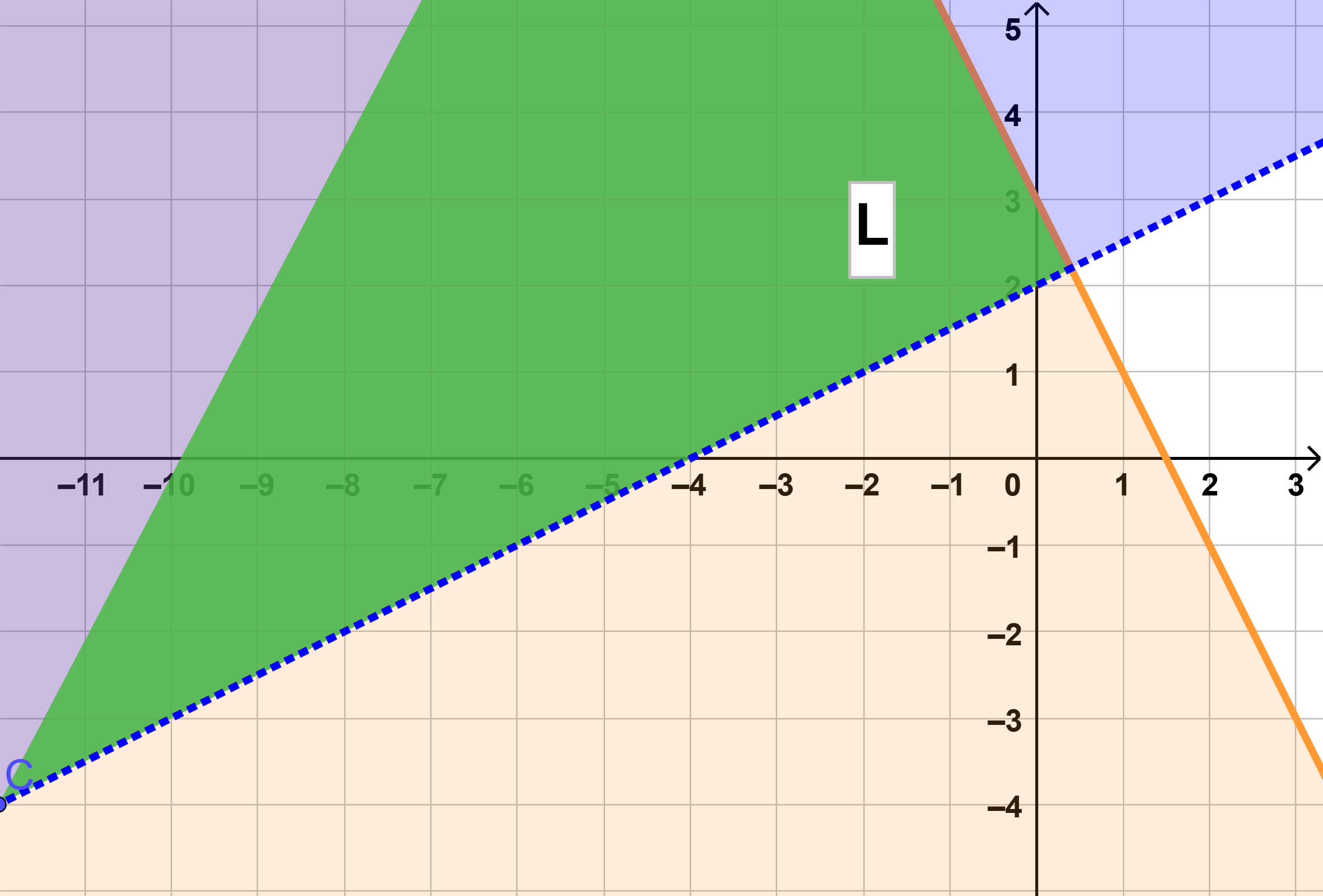